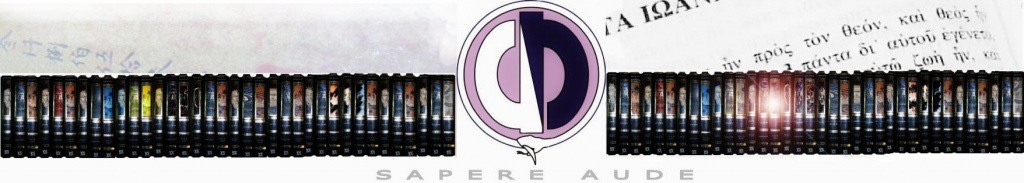 Dissemination 2: resources
Presenter: Denys Zhadiaiev, PhD, associate professor
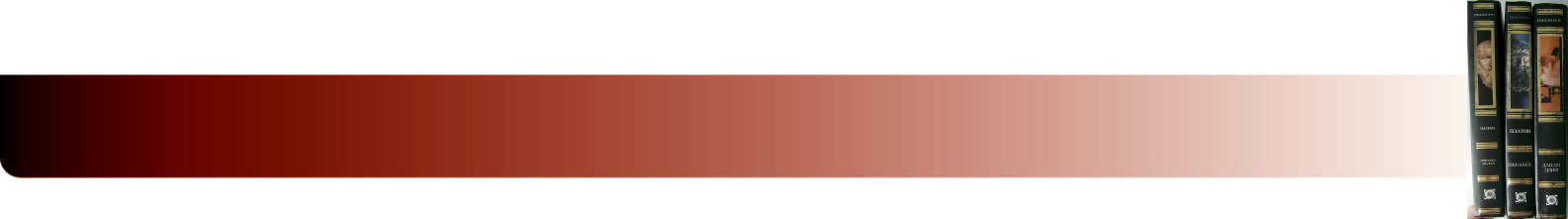 ACADEMIC TEACHING EXCELLENCE | British Council
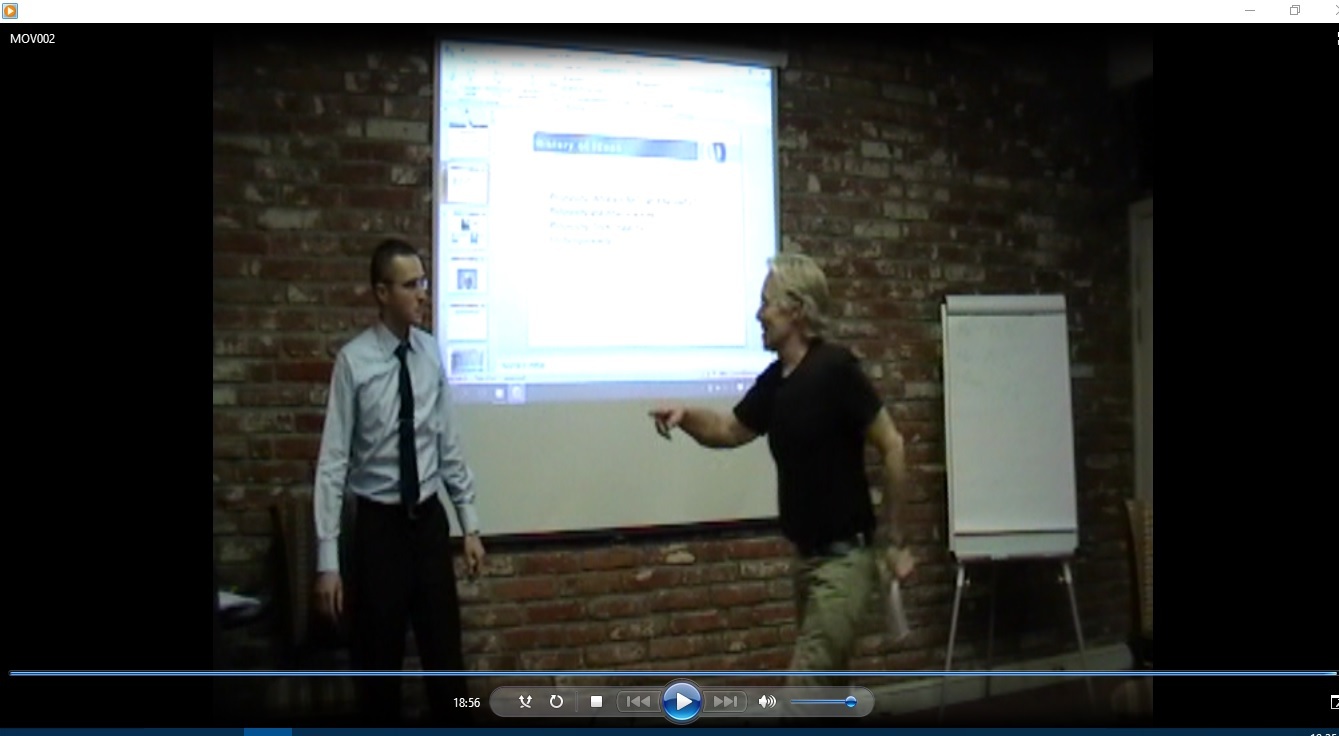 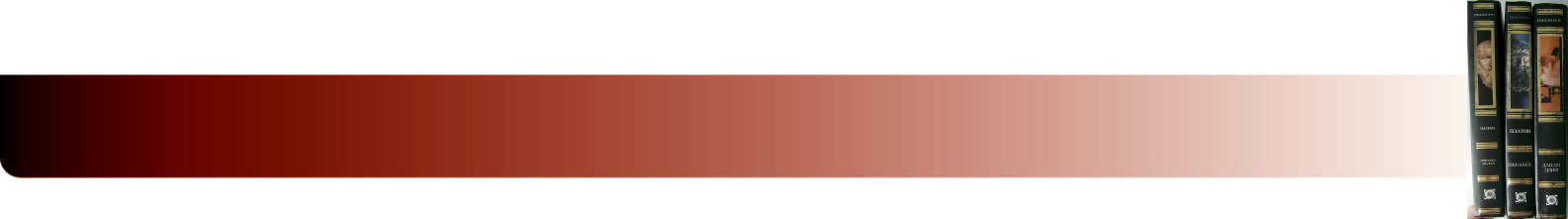 ACADEMIC TEACHING EXCELLENCE | British Council
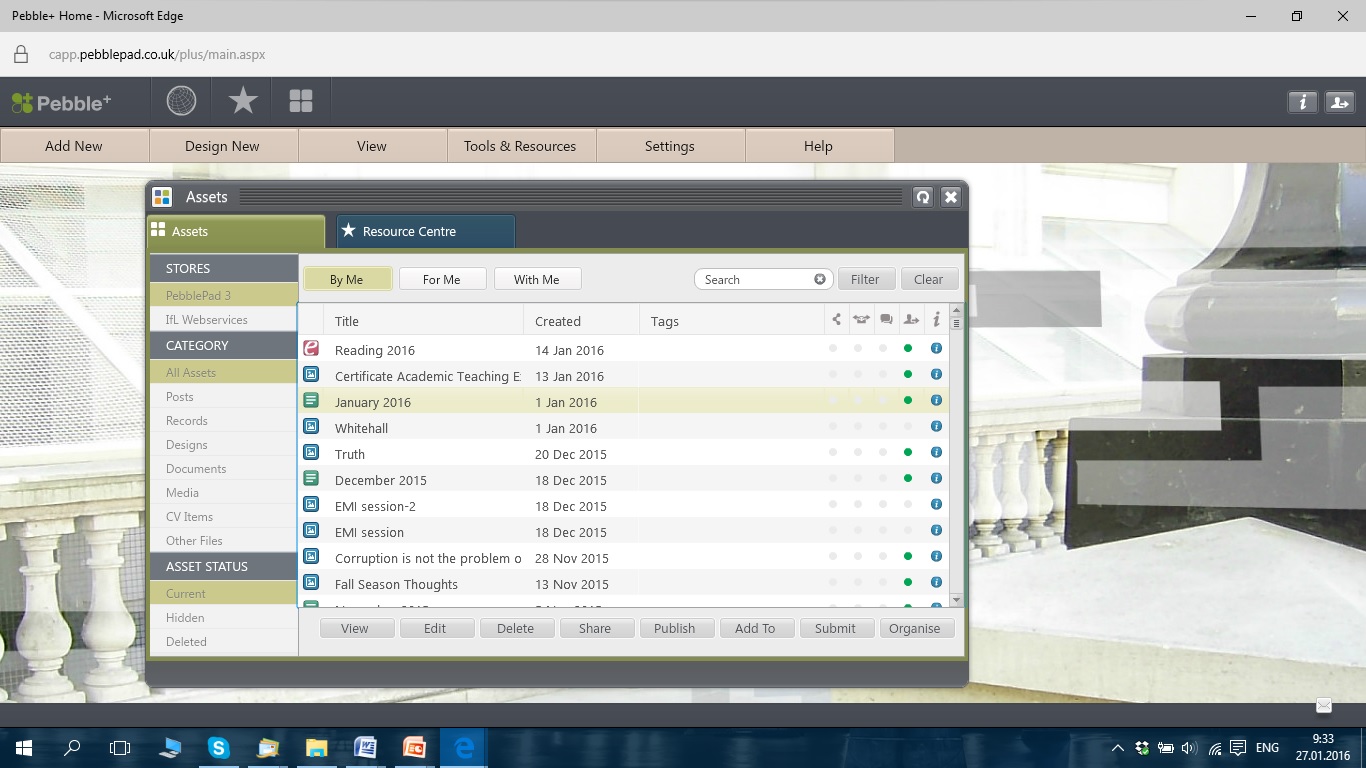 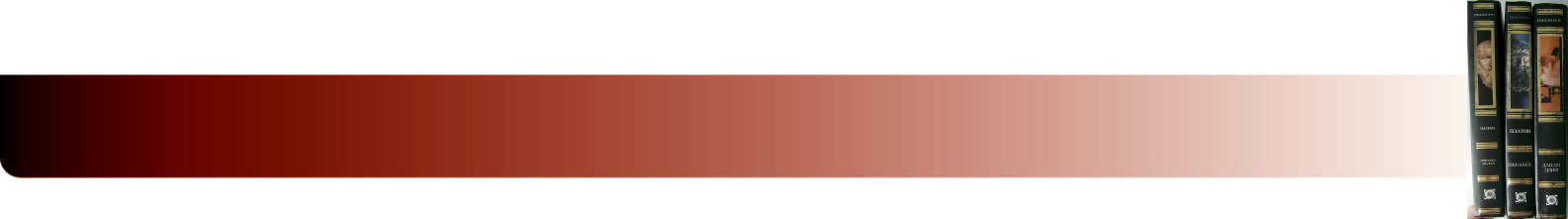 ACADEMIC TEACHING EXCELLENCE | British Council
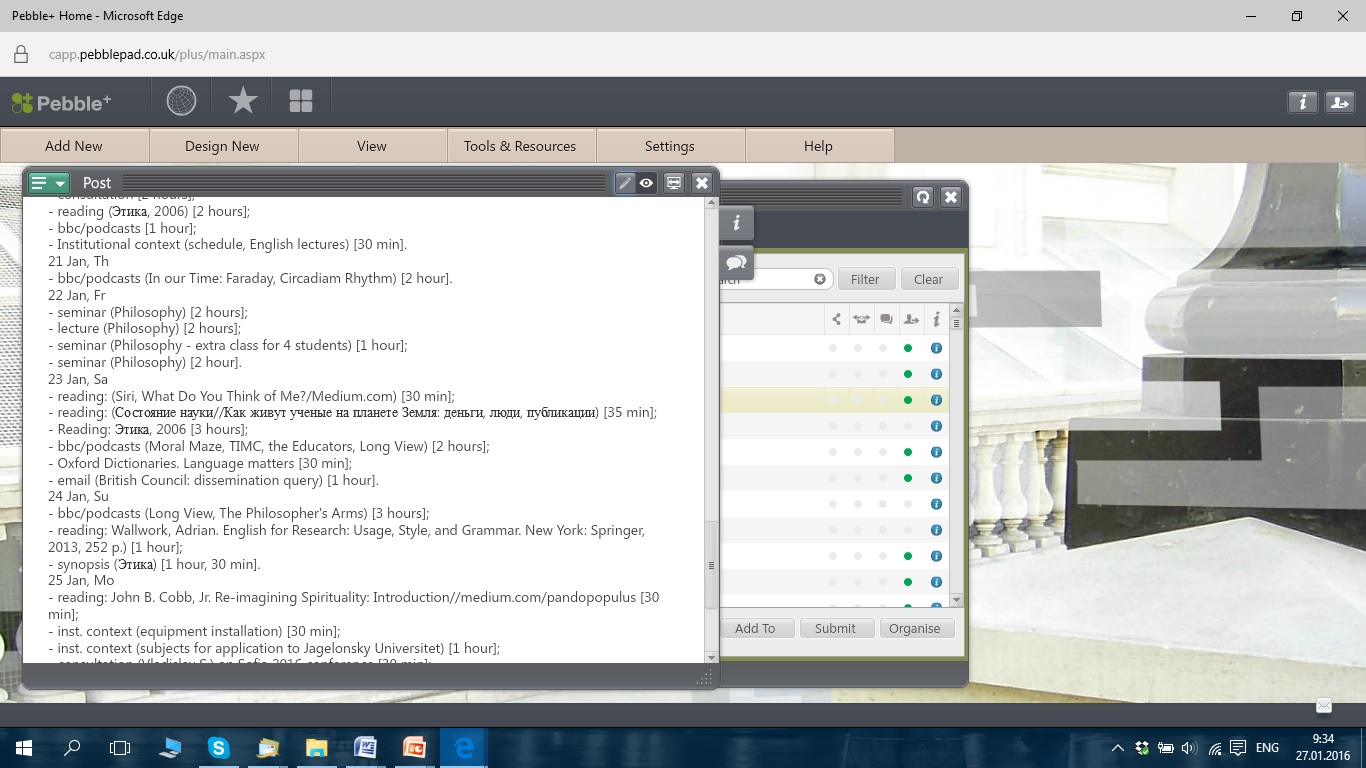 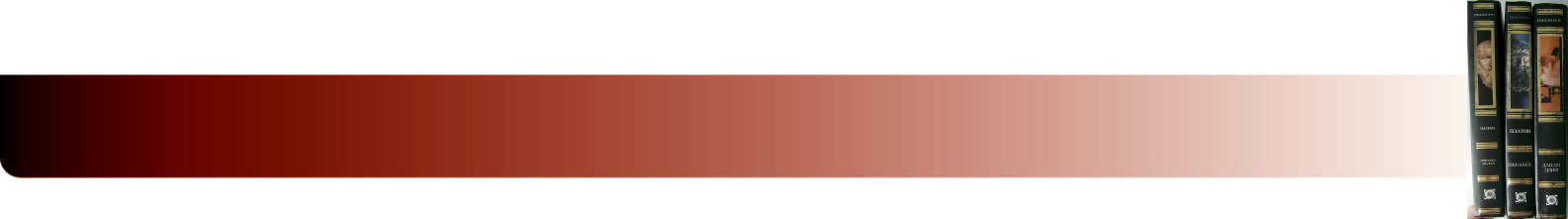 ACADEMIC TEACHING EXCELLENCE | British Council
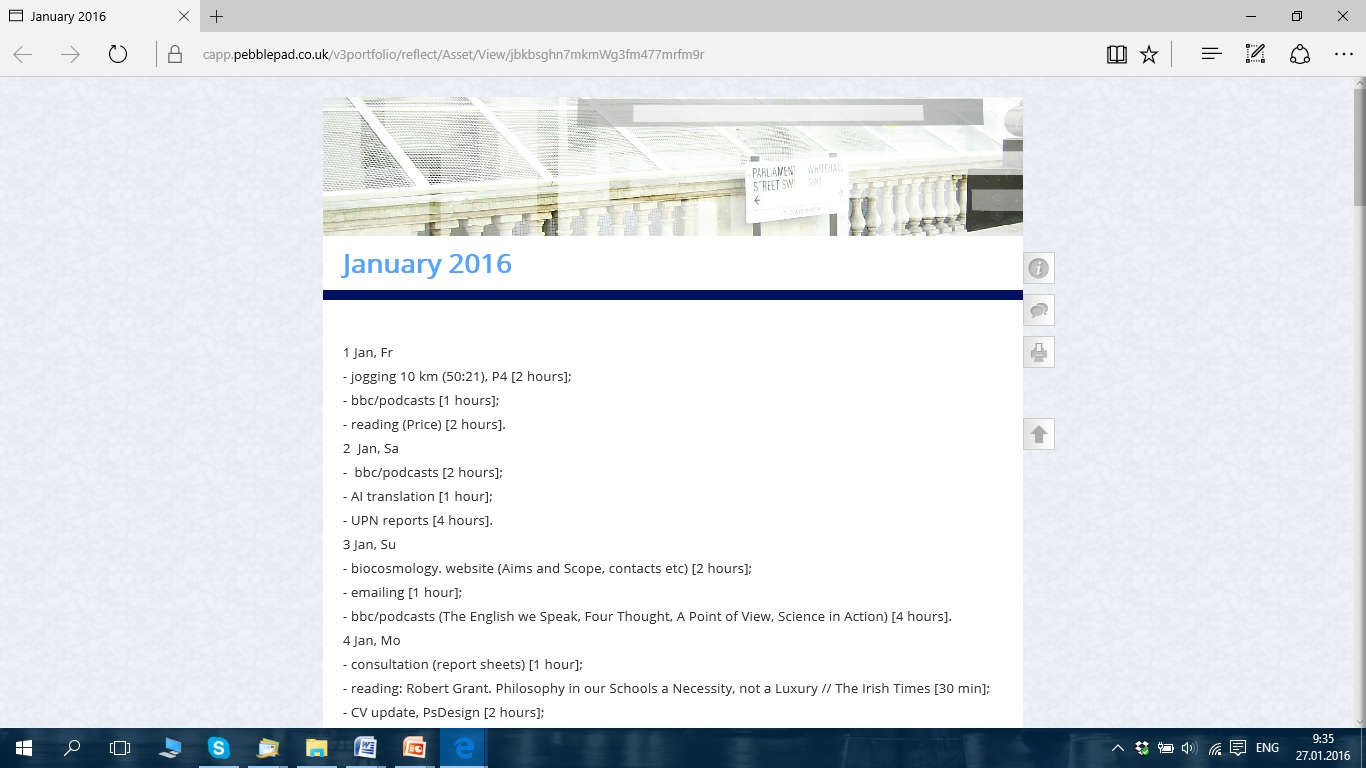 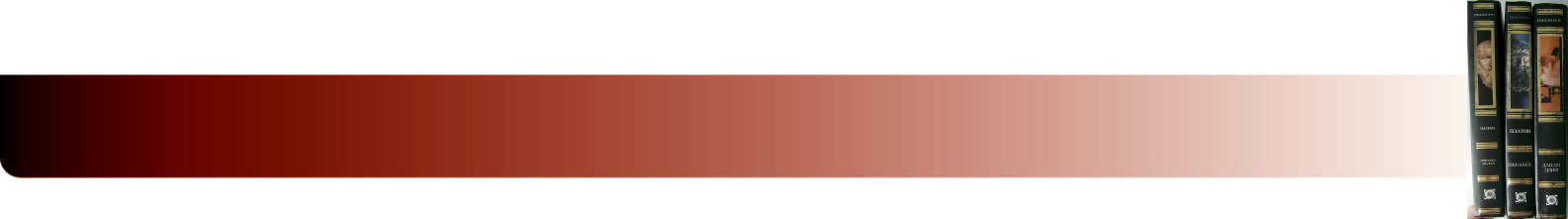 ACADEMIC TEACHING EXCELLENCE | British Council
podcasts.ox.ac.uk
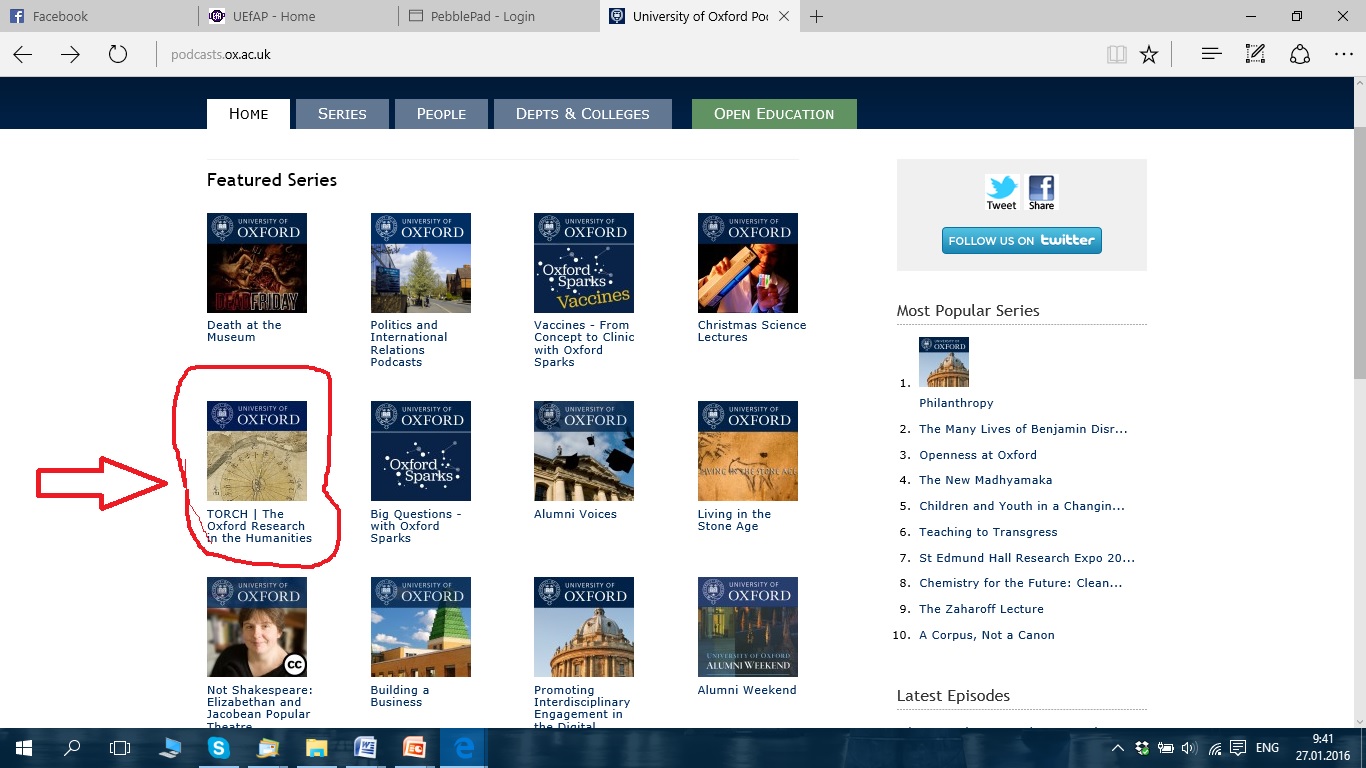 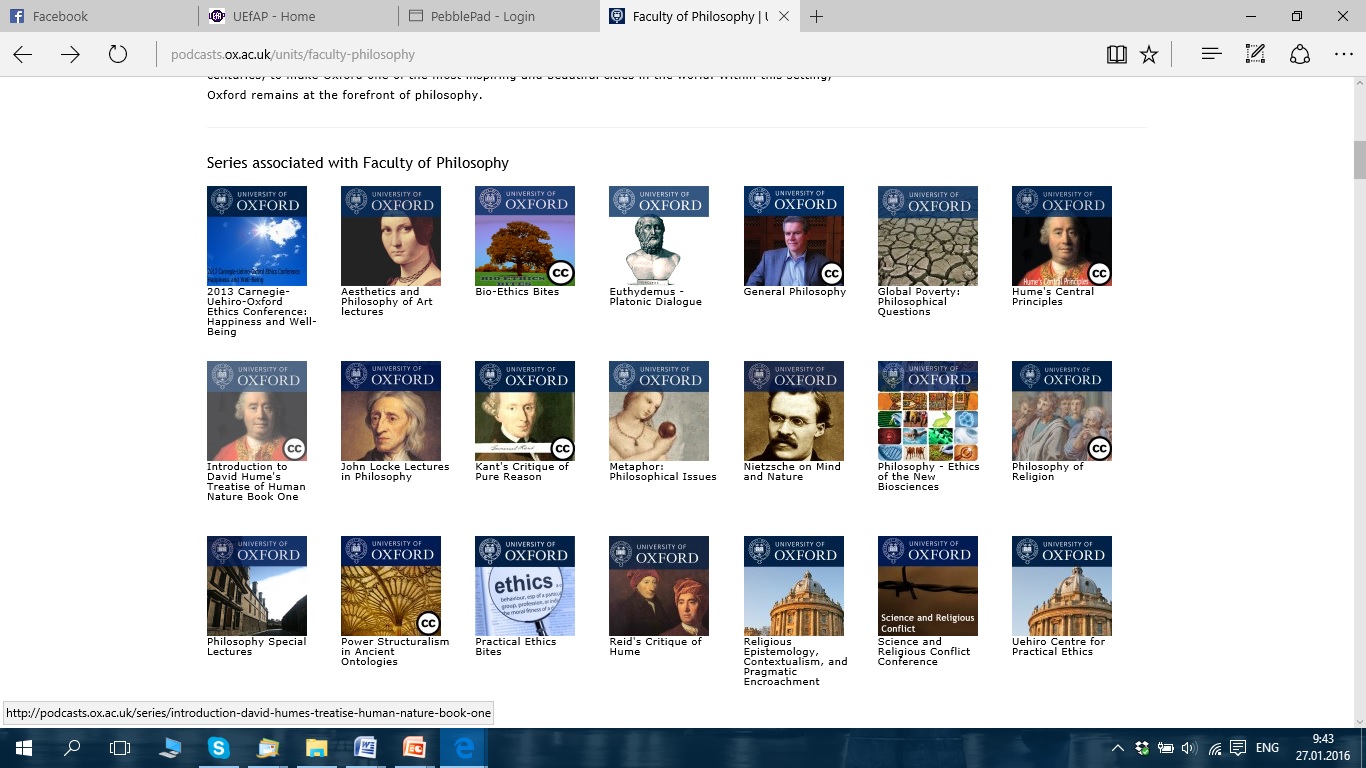 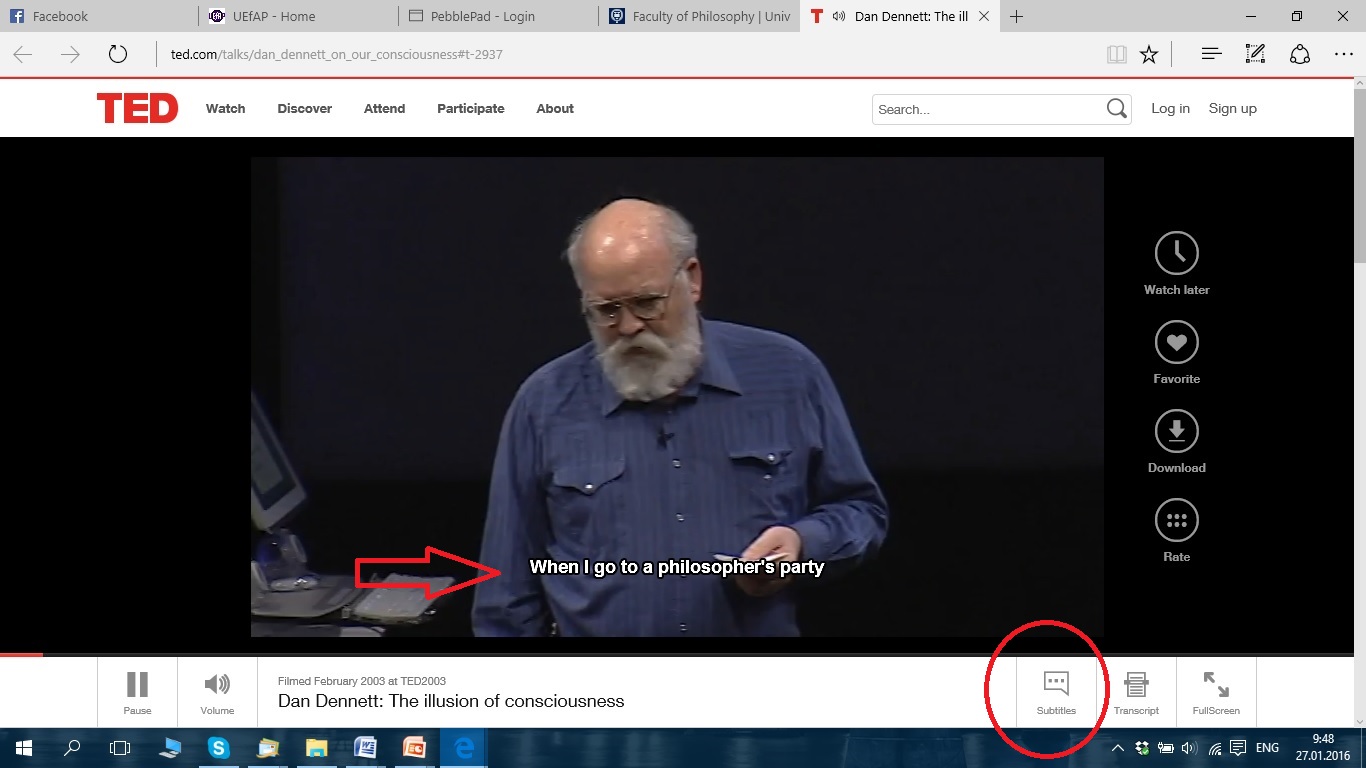 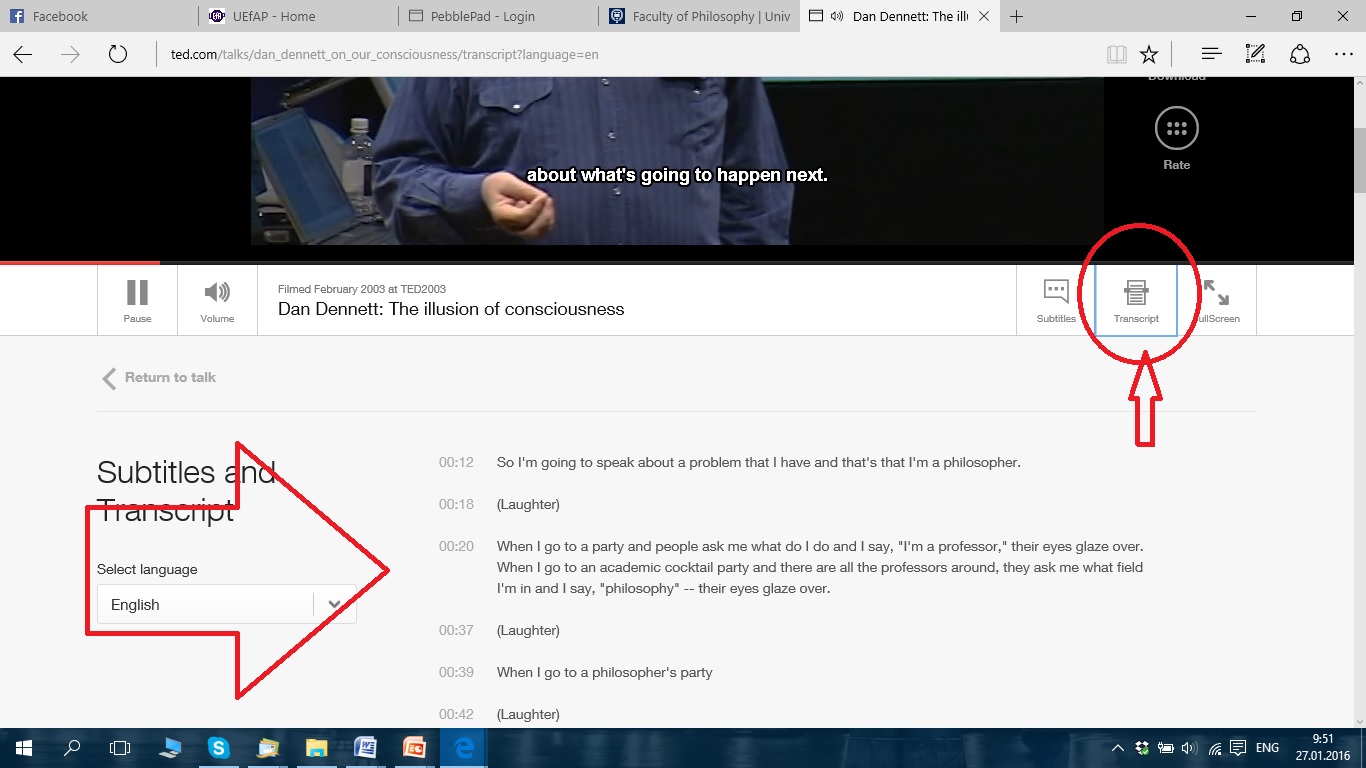 Academia.edu
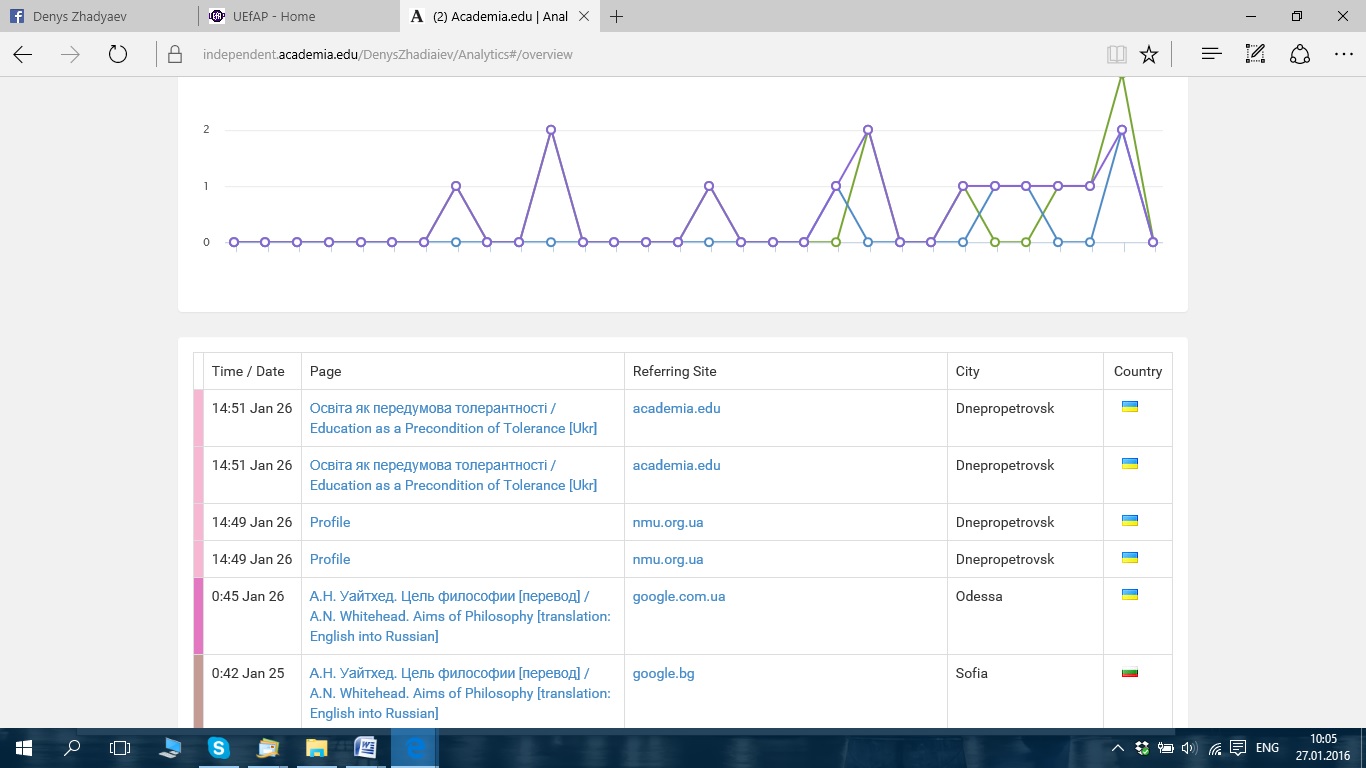 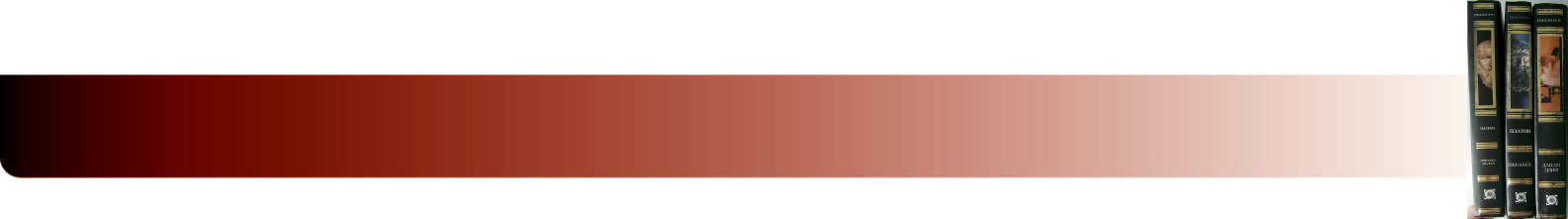 ACADEMIC TEACHING EXCELLENCE | British Council
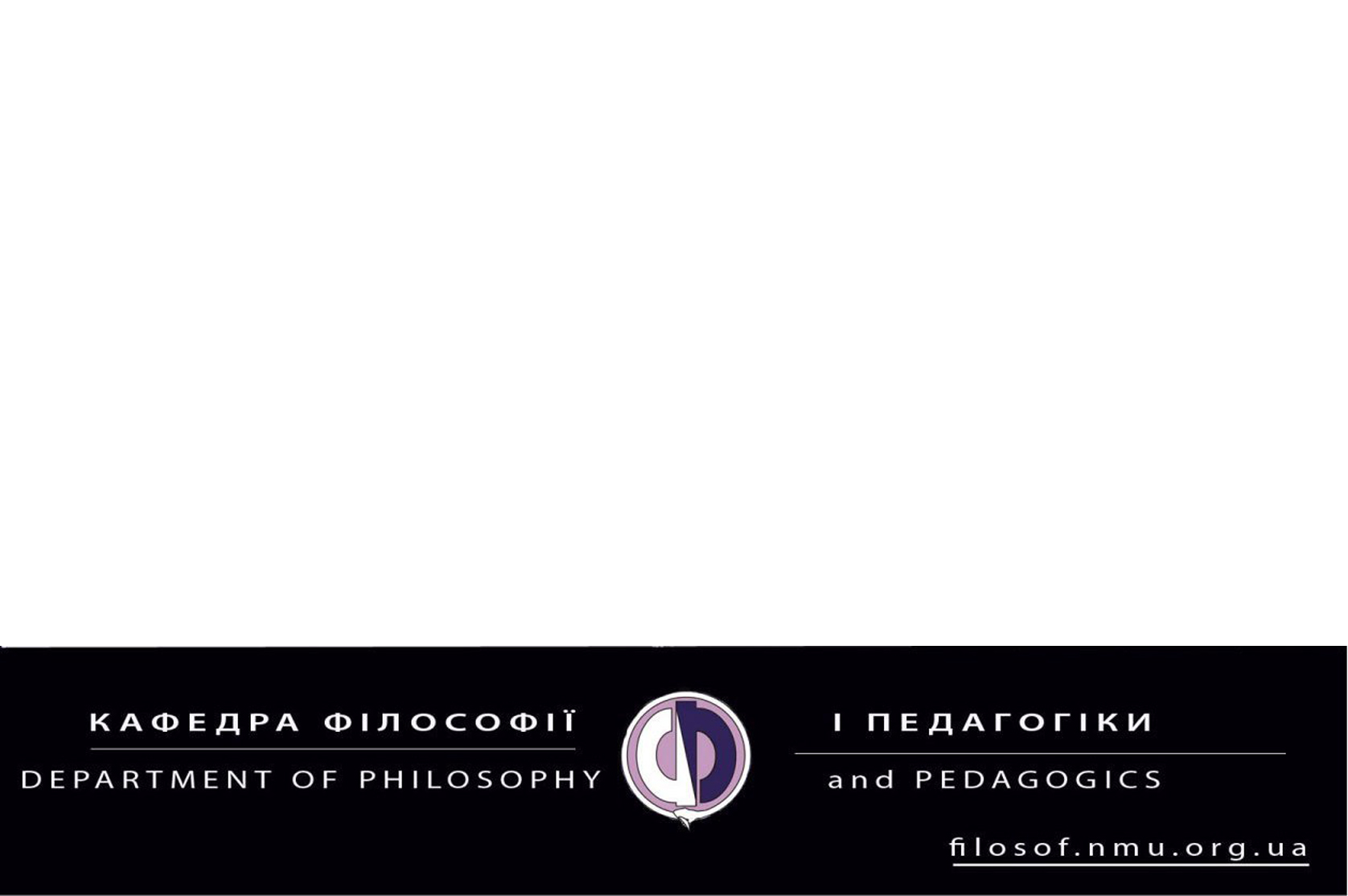 For more information please contact me: dzhadyaev@windowslive.com